Year 5Unit 4
Lesson 4
This house is not big enough.
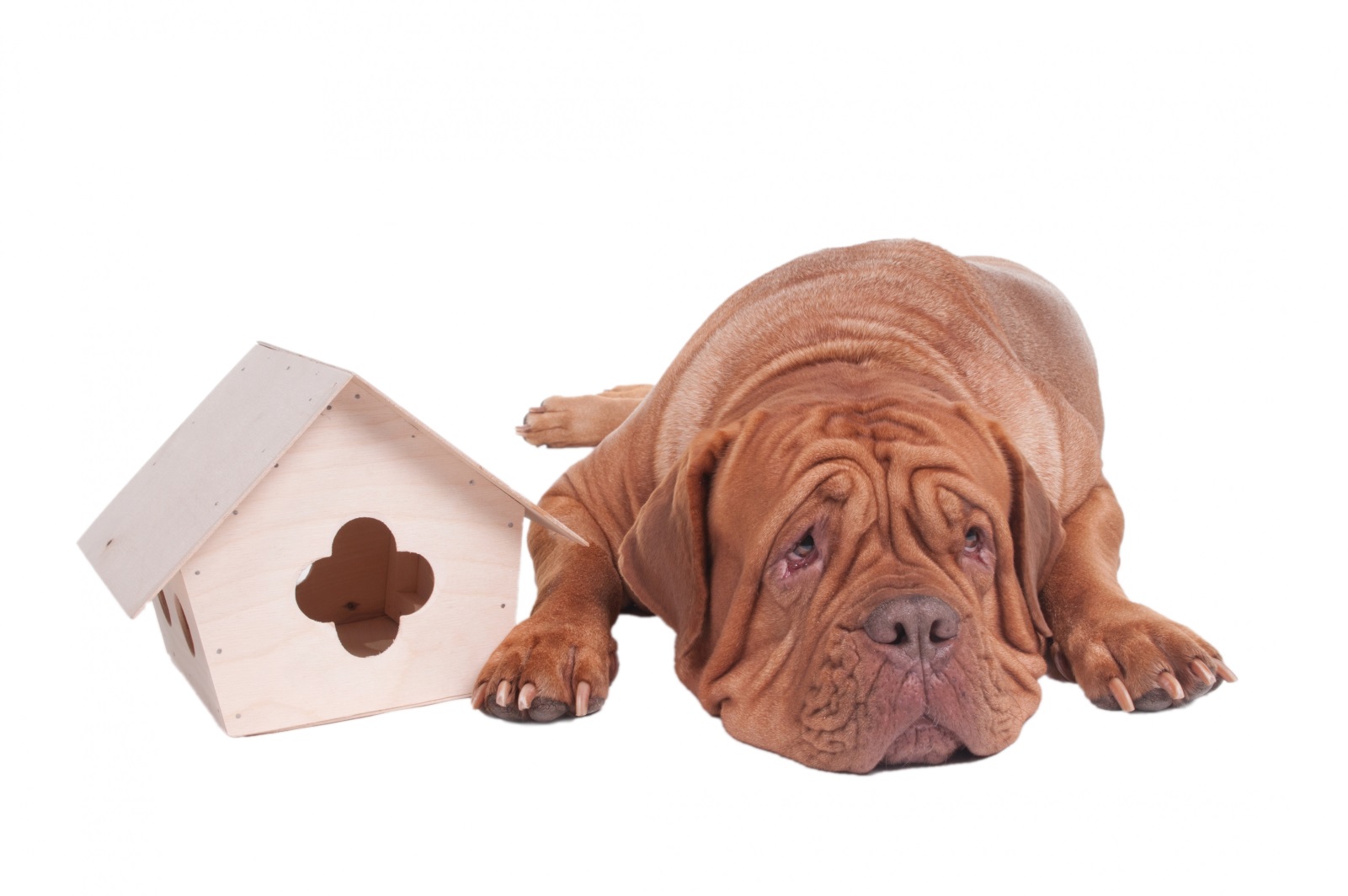 This sofa ……………………..
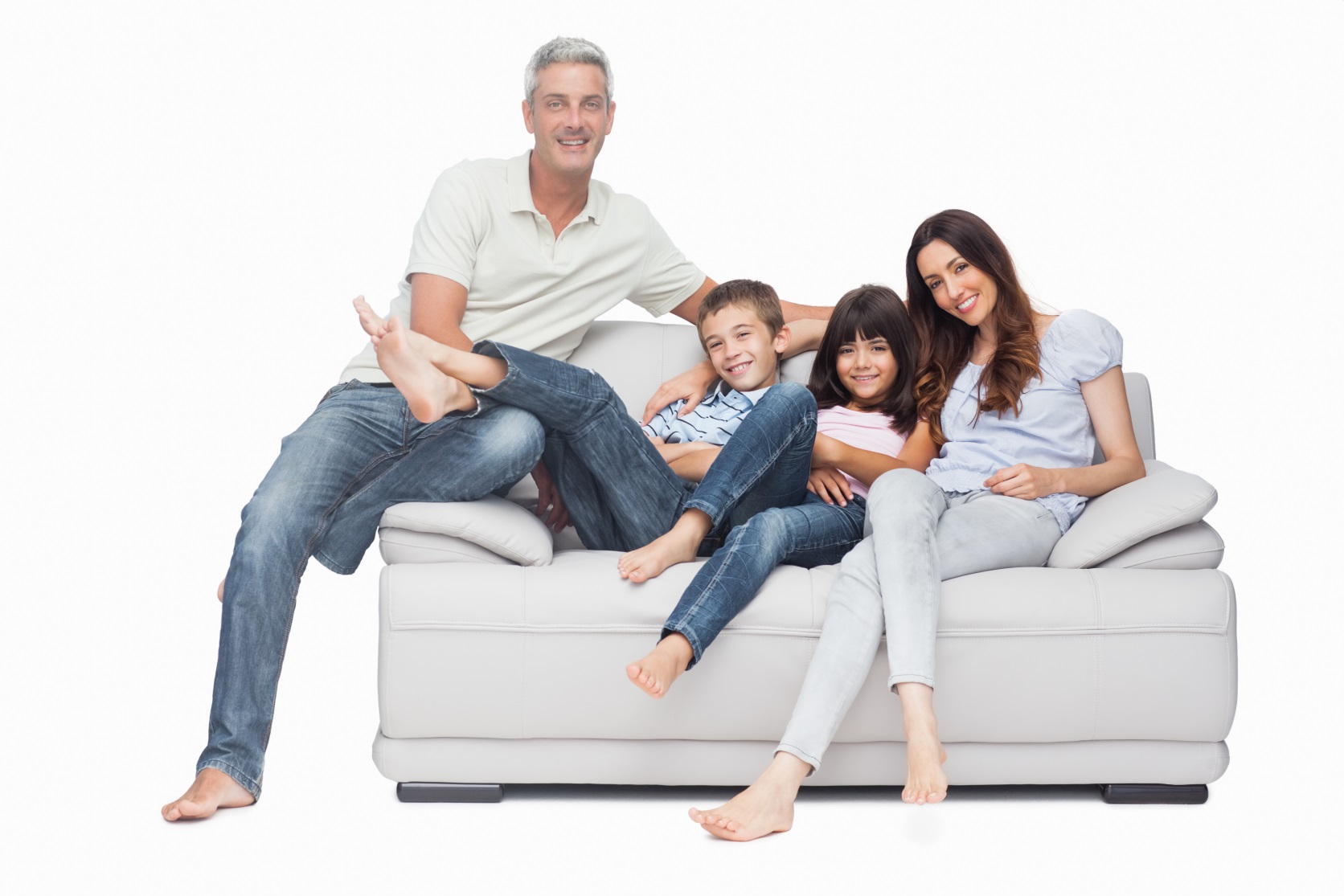 This sofa is not big enough.
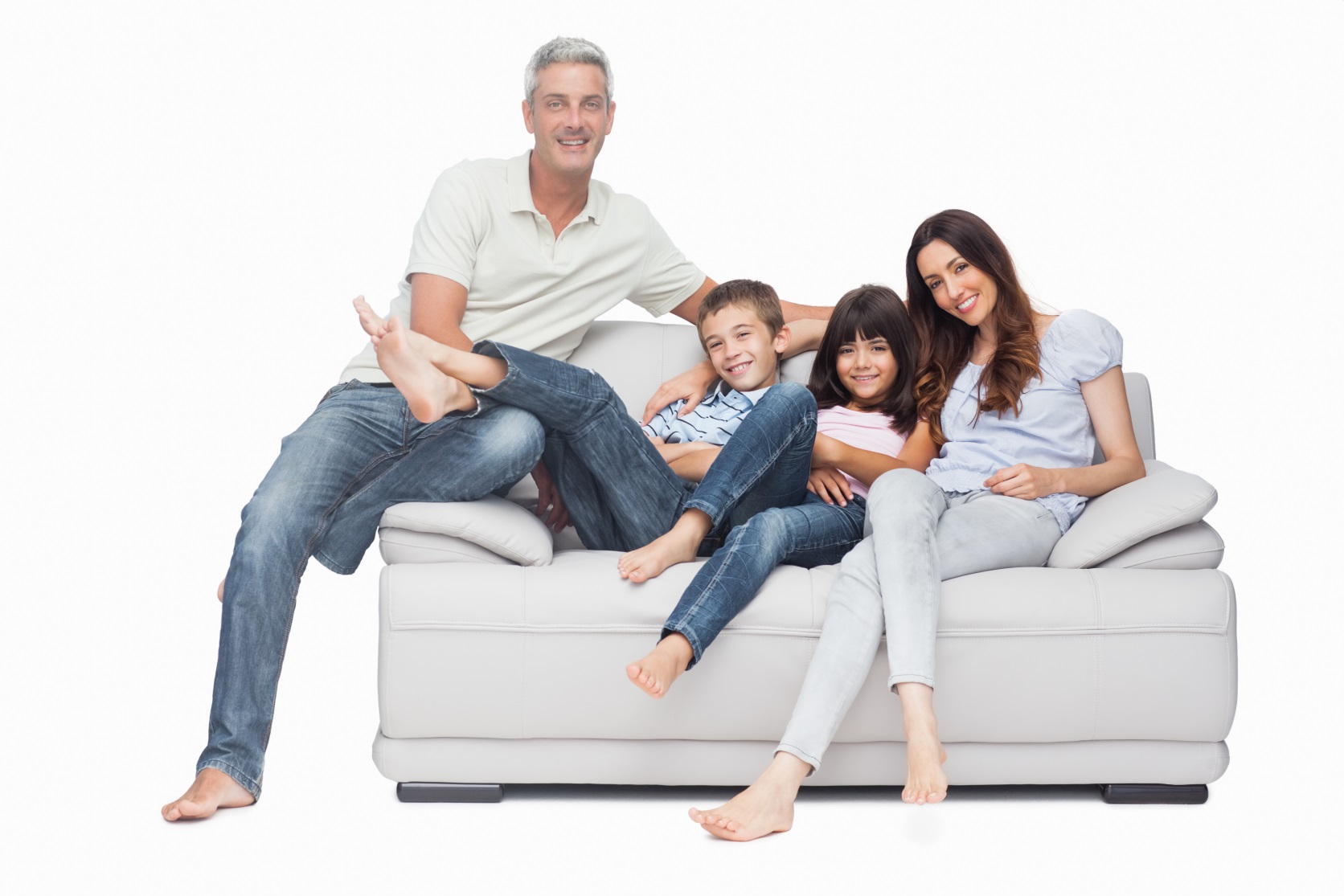 The girl is …………………….
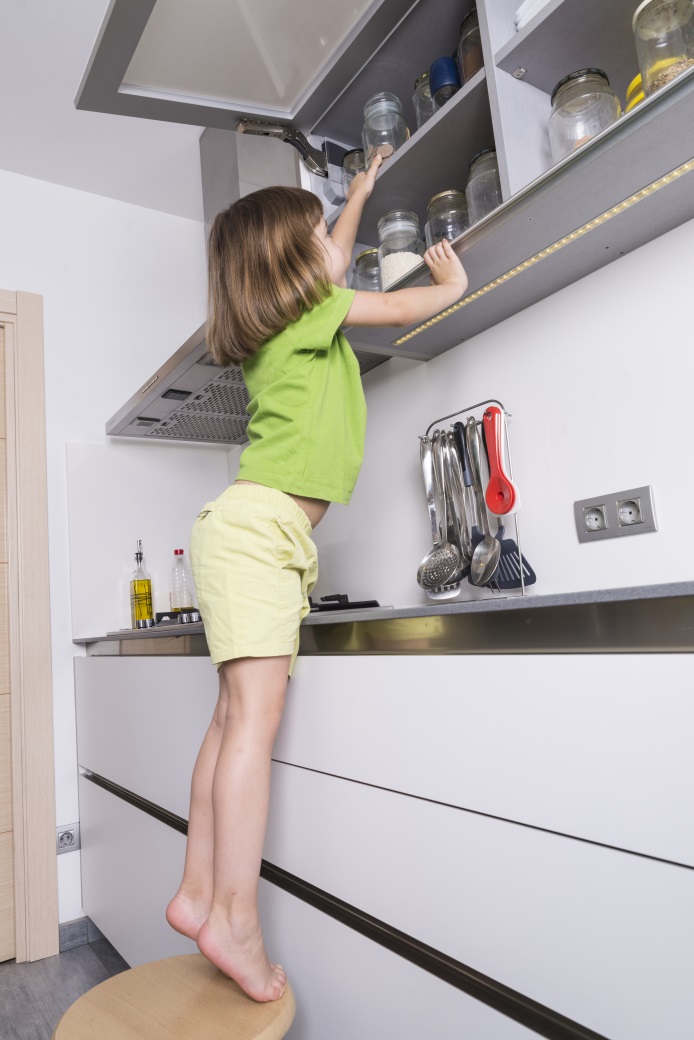 The girl is not tall enough.
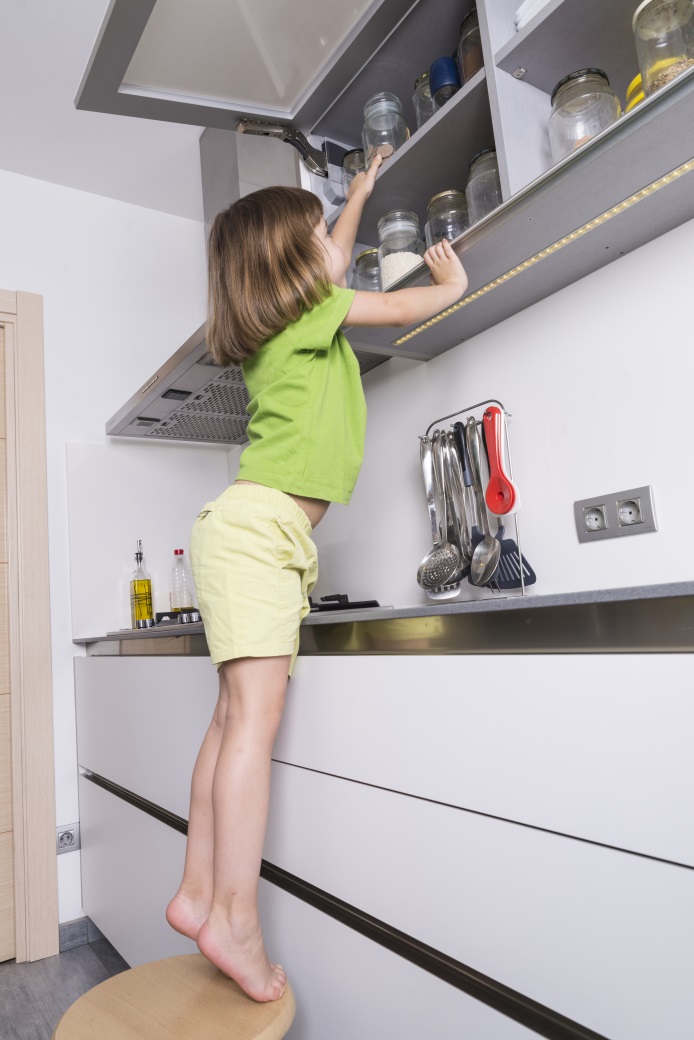 You are not big enough.
Let’s think:
Who is saying it?
Where?
Why?
You are not big enough.
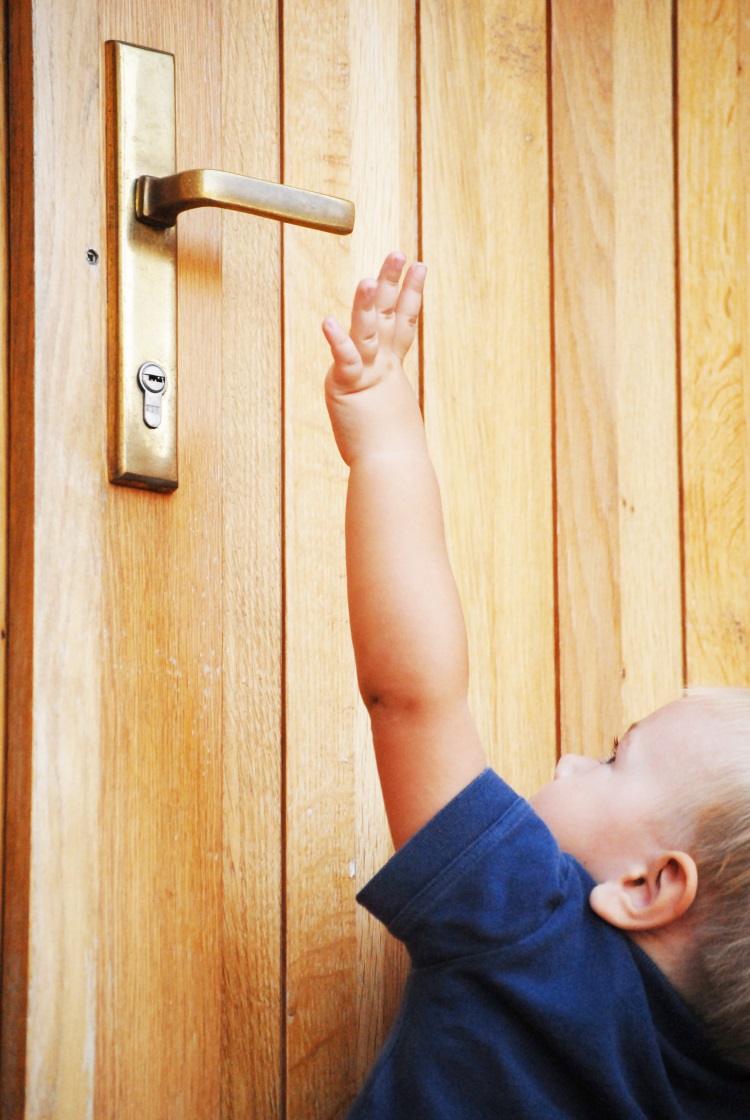 You are not fast enough.
Let’s think:
Who is saying it?
Where?
Why?
You are not fast enough.
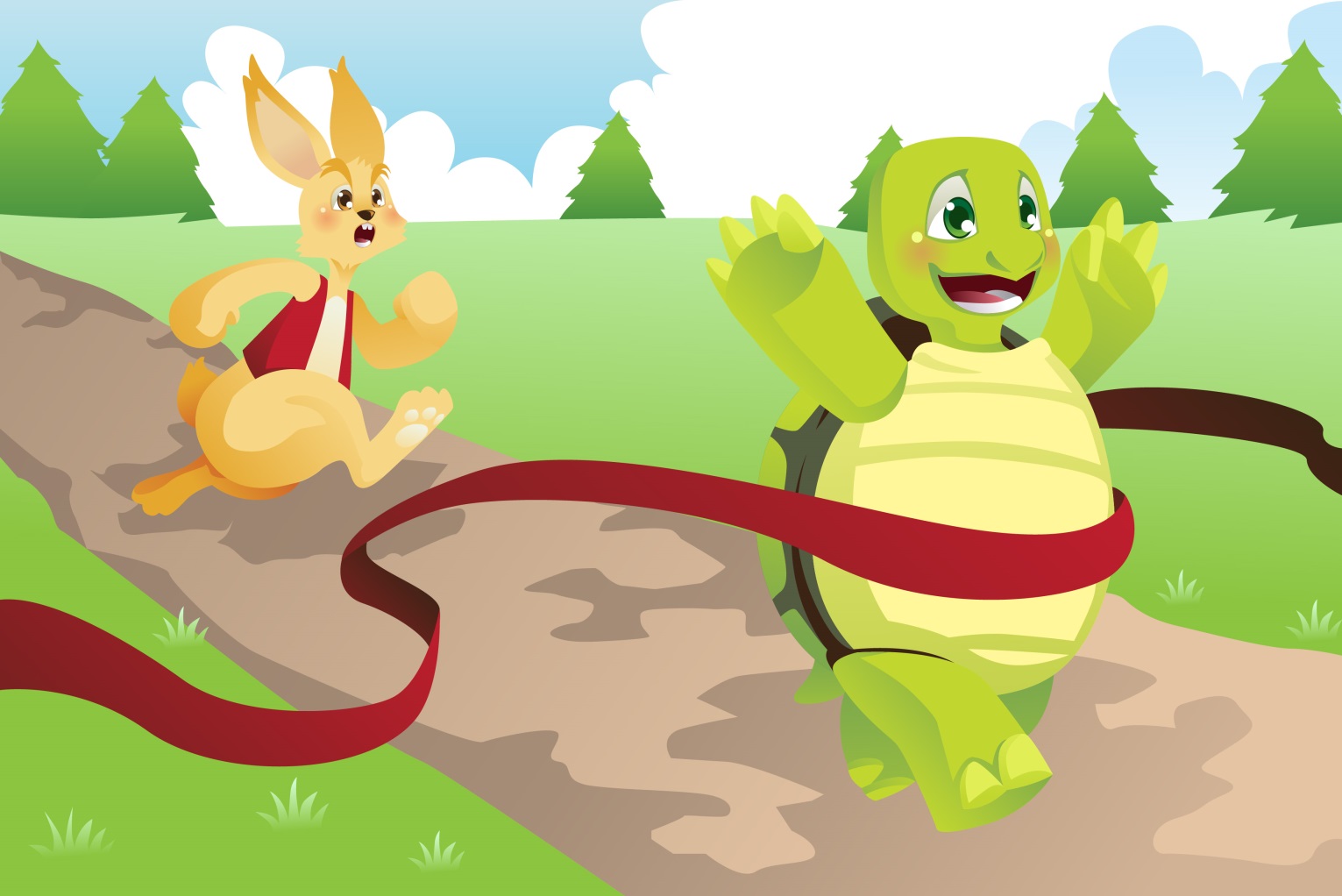 This is not big enough.
Let’s think:
Who is saying it?
Where?
Why?
This is not big enough.
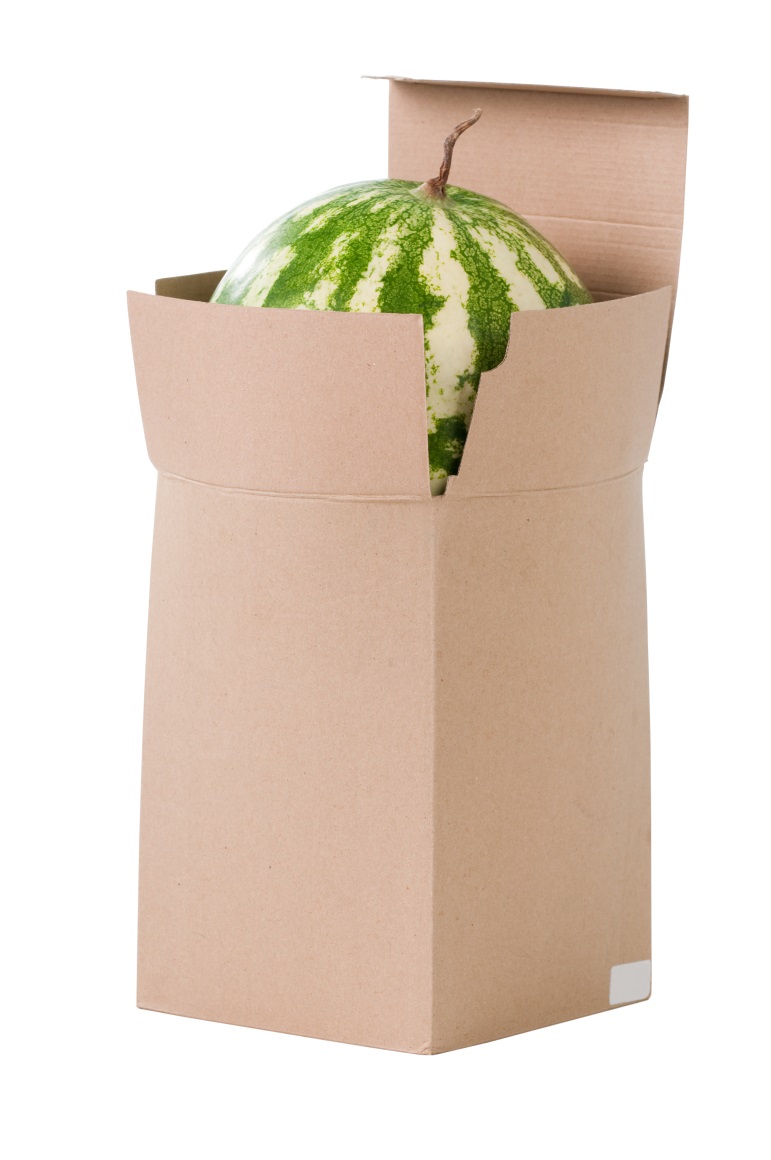 Presentation designed by the English Curriculum Development team, Cyprus Ministry of Education and Culture